Экскурсия как одна из форм внеклассной работы
Час классного руководителя (классный час) - это форма воспитательной работы классного руководителя в классе, при которой ученики принимают участие в специально  организованной деятельности, способствующей формированию у них системы отношений к окружающему миру.
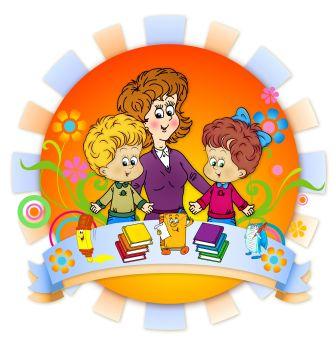 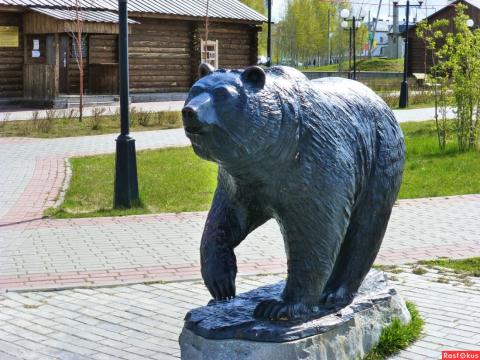 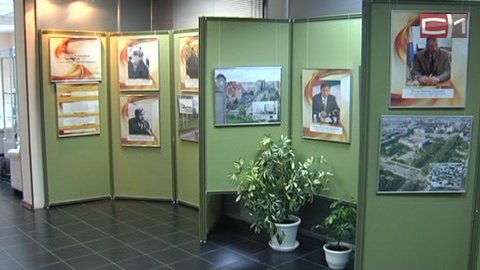 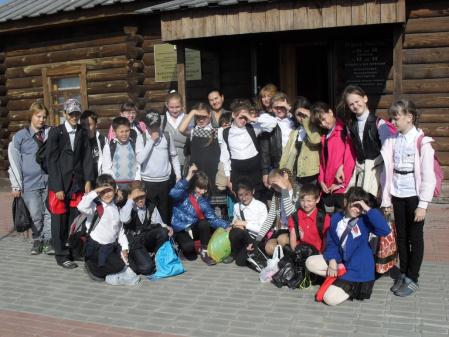 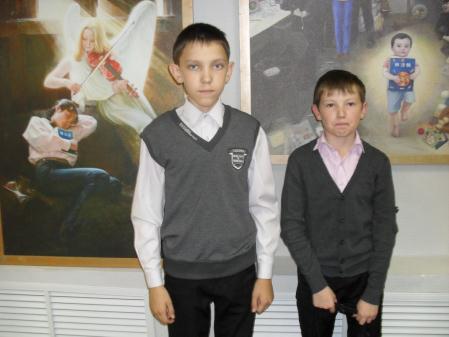 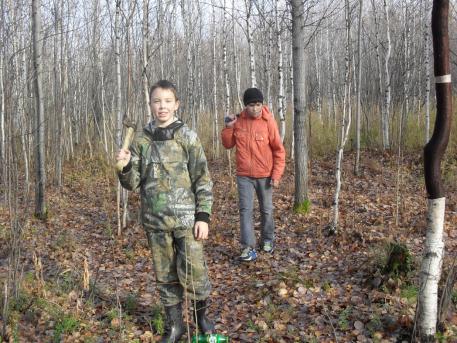 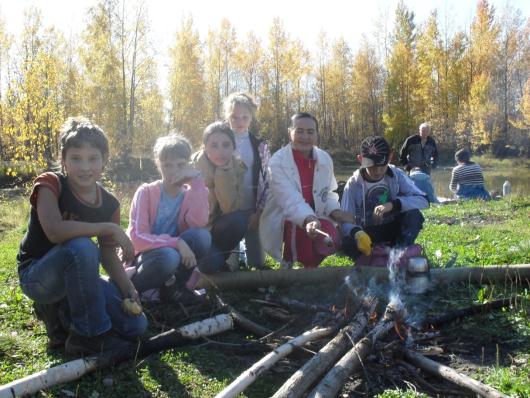 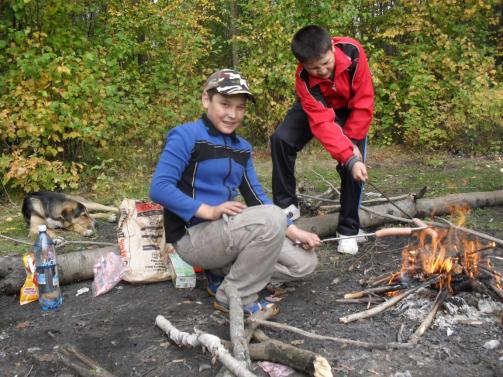 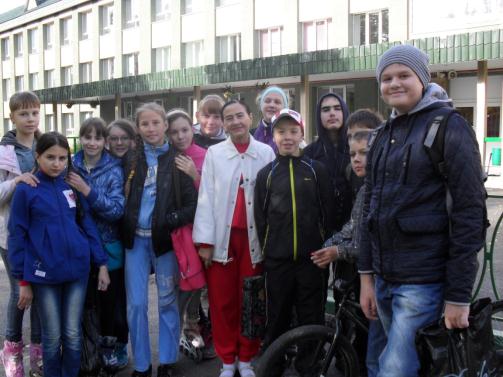